Figure 5. Influence of the atp6-L247R mutation on the rate of production and stability of newly synthesized Atp6p. ...
Hum Mol Genet, Volume 18, Issue 15, 1 August 2009, Pages 2889–2898, https://doi.org/10.1093/hmg/ddp226
The content of this slide may be subject to copyright: please see the slide notes for details.
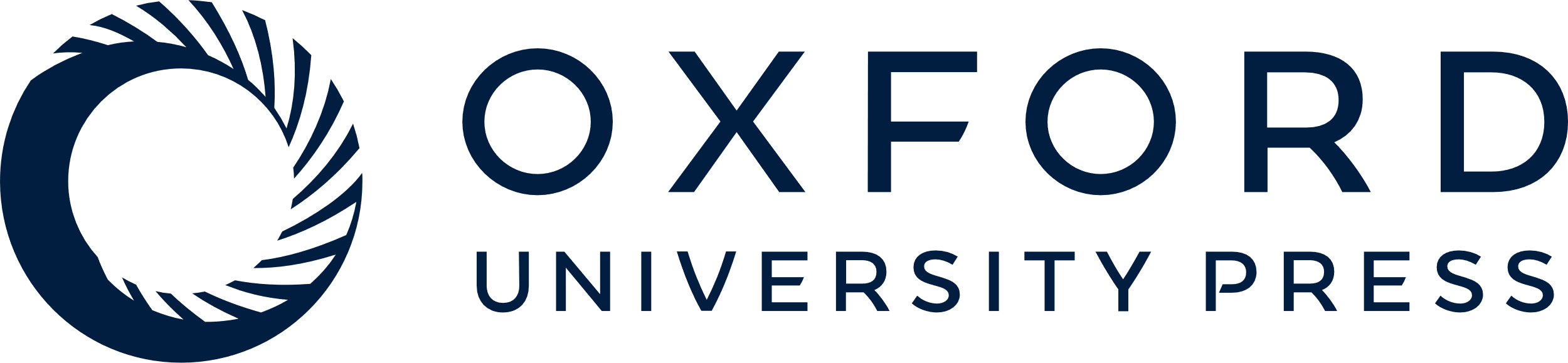 [Speaker Notes: Figure 5. Influence of the atp6-L247R mutation on the rate of production and stability of newly synthesized Atp6p. Proteins encoded by the mtDNA were in vivo labeled with [35S]-(methionine + cysteine) for 20 min at 28°C in the presence of cycloheximide to inhibit cytosolic protein synthesis. Turnover of newly synthesized proteins was evaluated by the addition of excess cold (methionine + cysteine) and incubation for the indicated periods of time. After the labeling reactions, total protein extracts were prepared from the cells (0.2 OD at 650 nm) and loaded on a 12.5% polyacrylamide–4 m urea gel containing 25% glycerol. After electrophoresis the gel was dried and radioactive proteins visualized with a phosphoImager.


Unless provided in the caption above, the following copyright applies to the content of this slide: © The Author 2009. Published by Oxford University Press. All rights reserved. For Permissions, please email: journals.permissions@oxfordjournals.org]